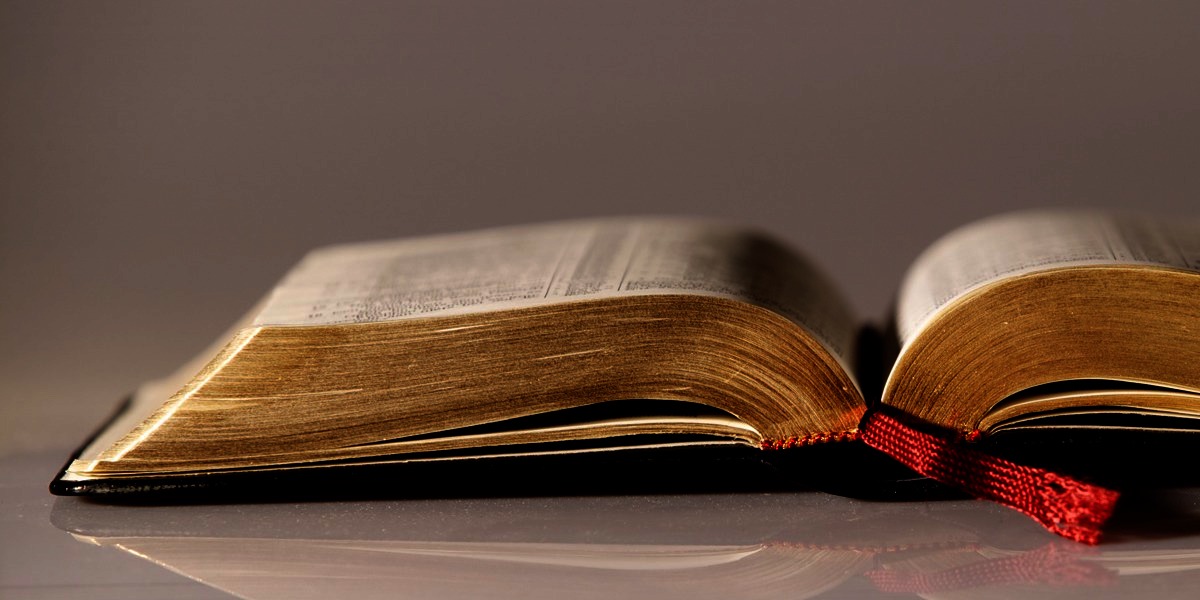 Welcome to
Our Sunday School
We’ll start at 9:07
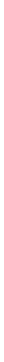 visit OurSundaySchool.com for more about our class
Today’s class (pages 124-128)
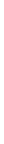 Philippians 2:7-8
Philippians 2:7-8 (CSB)
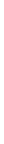 Instead he emptied himself
by assuming the form of a servant,
taking on the likeness of humanity.
And when he had come as a man,
he humbled himself by becoming obedient
to the point of death—
even to death on a cross.
Today’s class (pages 124-128)
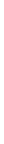 Philippians 2:7-8
Deuteronomy 21:22-23
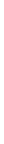 If anyone is found guilty of an offense deserving the death penalty and is executed, and you hang his body on a tree, you are not to leave his corpse on the tree overnight but are to bury him that day, for anyone hung on a tree is under God’s curse. You must not defile the land the Lord your God is giving you as an inheritance.
arbori infelici suspendido
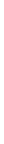 ”hang him on the unlucky tree”
Cruciform
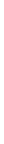 cross-shaped
Galatians 3:13
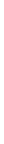 Christ redeemed us from the curse of the law by becoming a curse for us, because it is written, Cursed is everyone who is hung on a tree.
Revelation 22:1-5 (2e-3a)
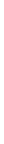 The leaves of the tree are for healing the nations, and there will no longer be any curse.
Prayer Time
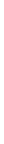 Write down your prayer requests (on the Weekly Update or in the comments)

Lean in, engage, and pray for someone not with you

Go worship
Today’s class (page 16)
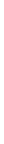 Preparing for Philippians 1:1-30
Pray with others
Hear with others
Think with others
Study with others		In class, as a table
Share with others
Invite others			After class
In class, as a class
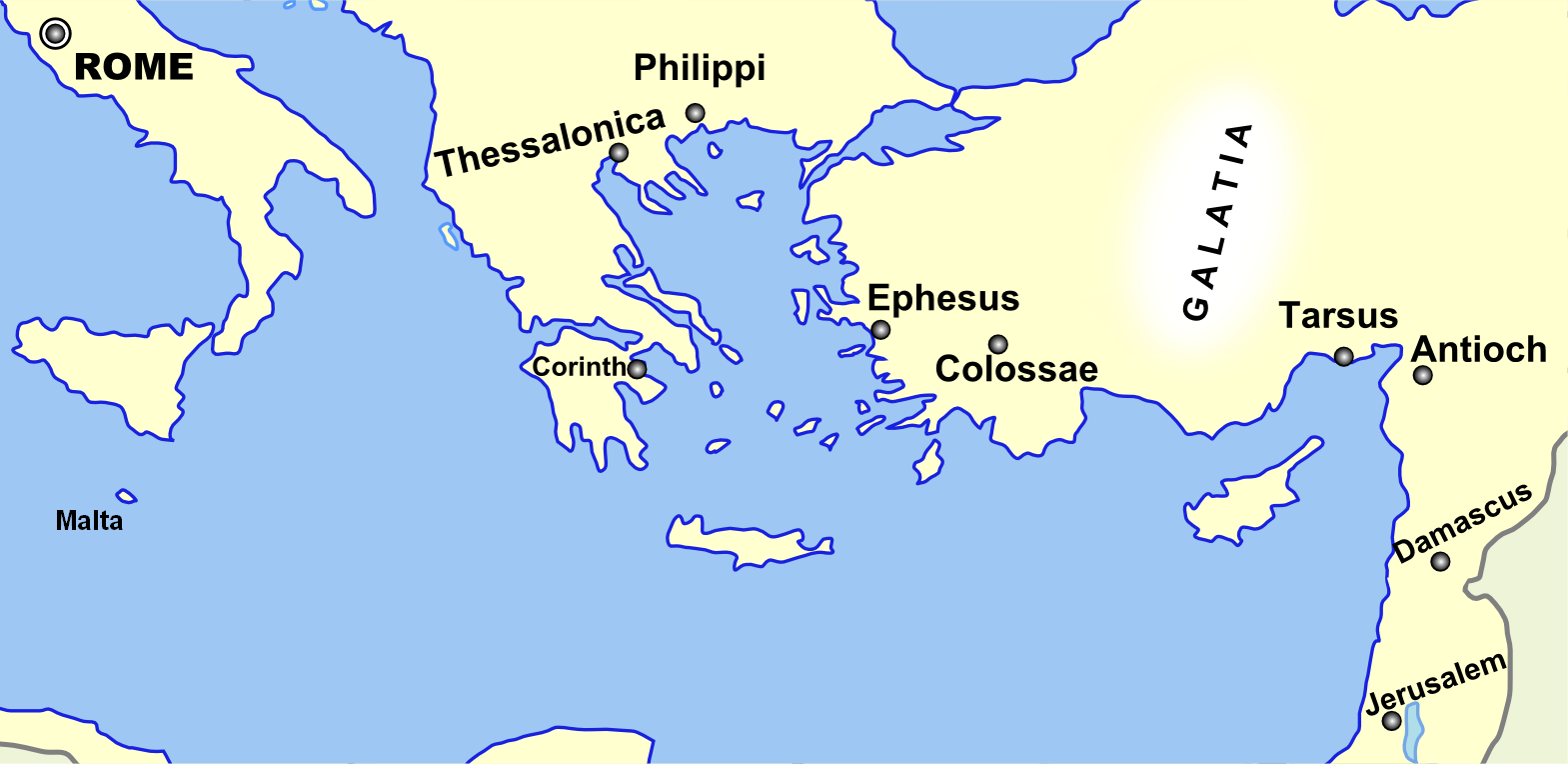 Monozigote. (2012). Broad Overview of Geography Relevant to Paul of Tarsus [Map]. Wikipedia.
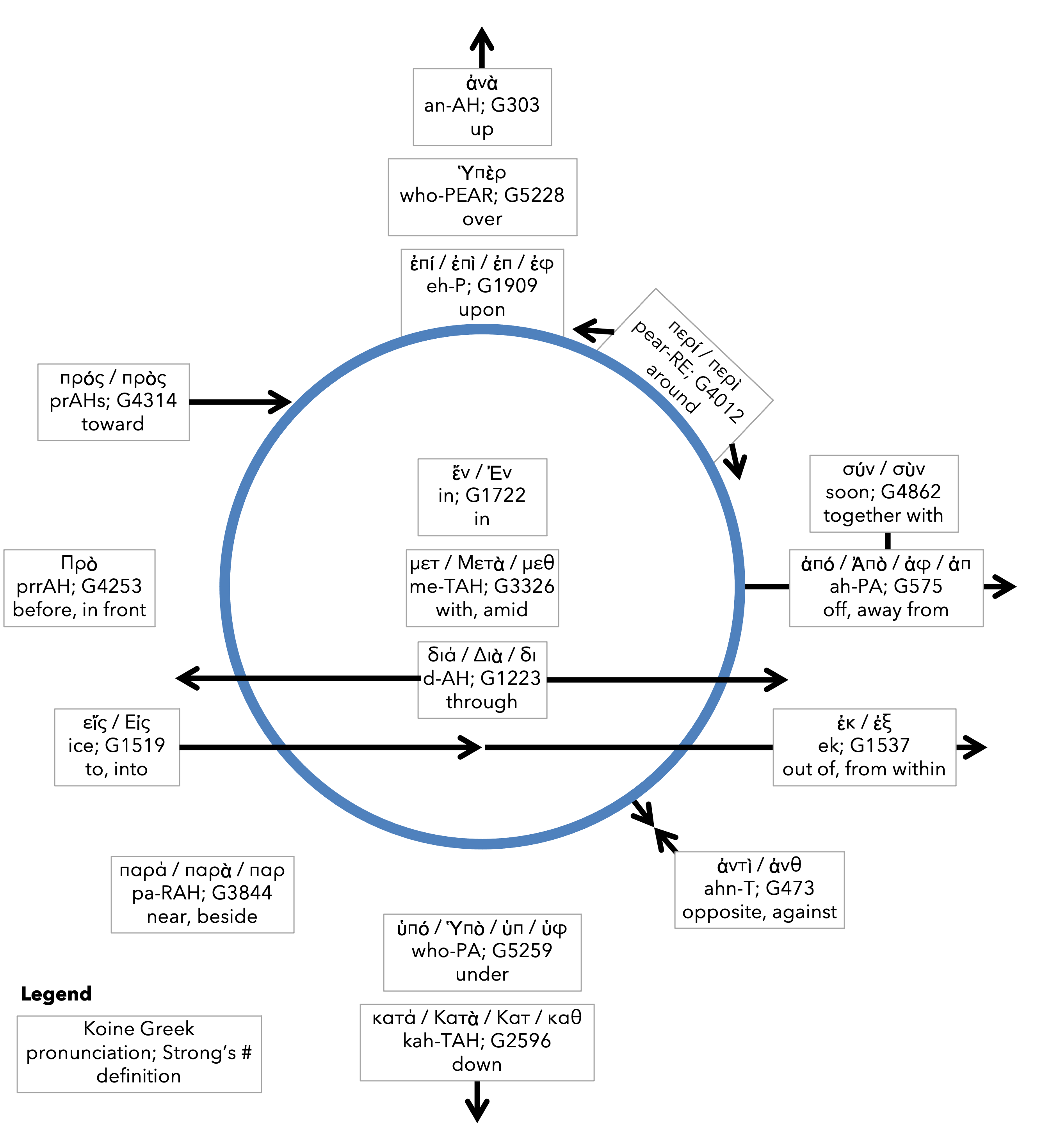 Prepositioncircle (page 11)
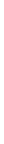 Dr. Gordon FeeQuote
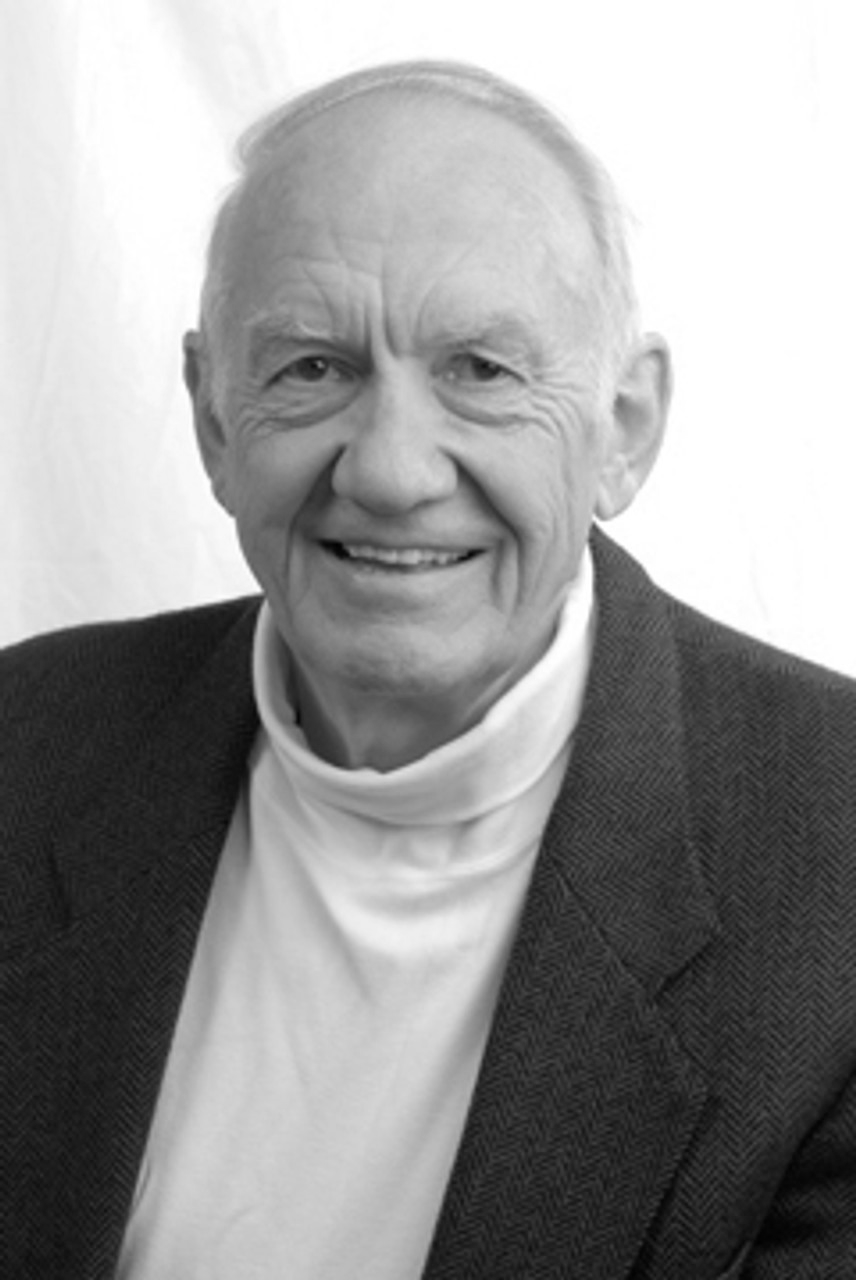 Dr. G. Walter HansenQuote
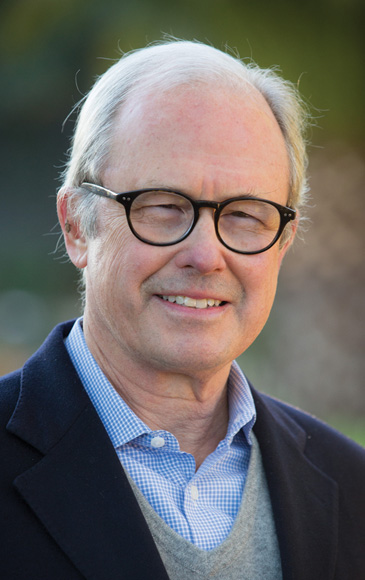 Dr. G. F. Hawthorne & Dr. Ralph P. MartinQuote
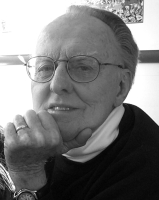 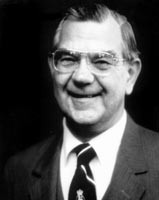 Dr. Joe HellermanQuote
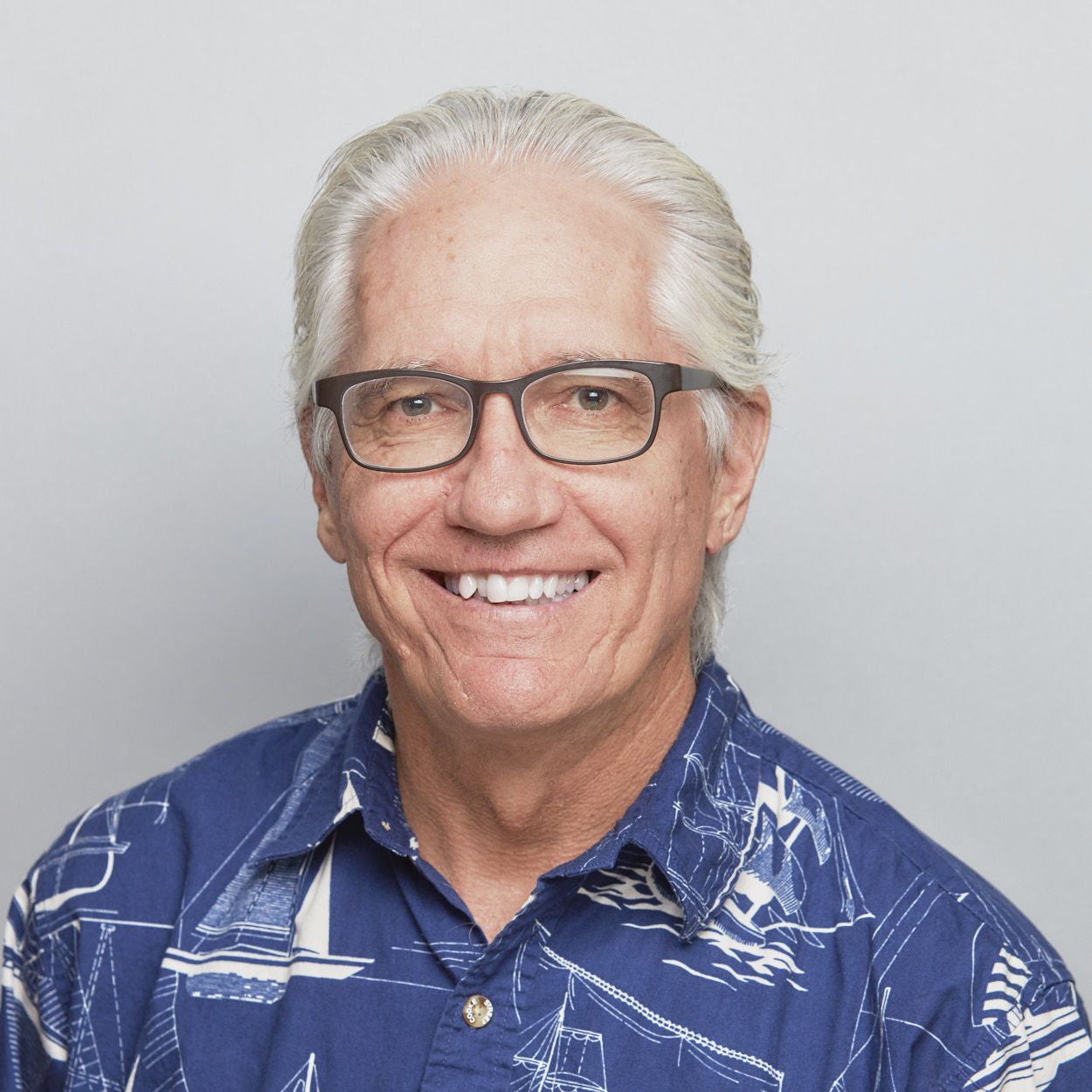 Dr. Mark KeownQuote
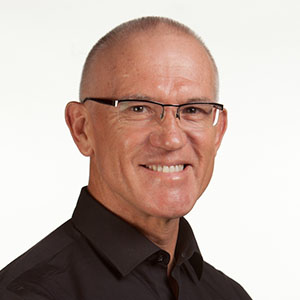 Dr. Ralph P. MartinQuote
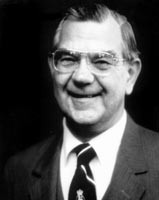 Dr. Tony Merida & Frances ChanQuote
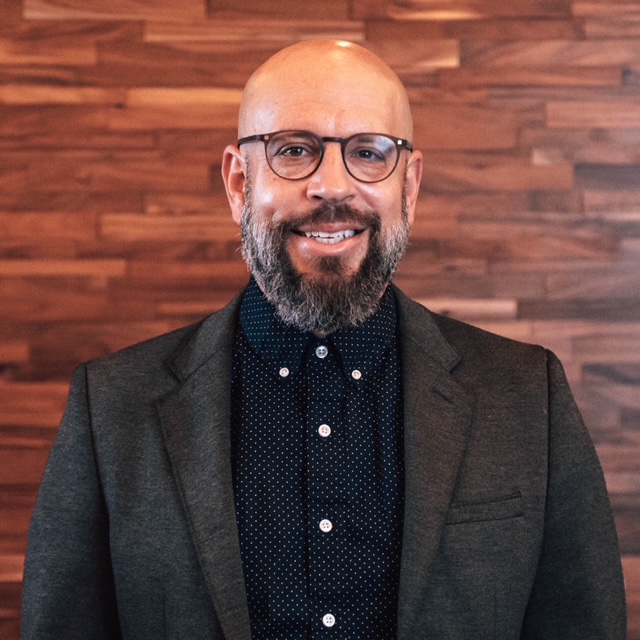 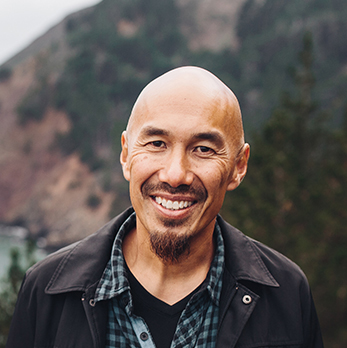 Dr. Peter T. O’BrienQuote
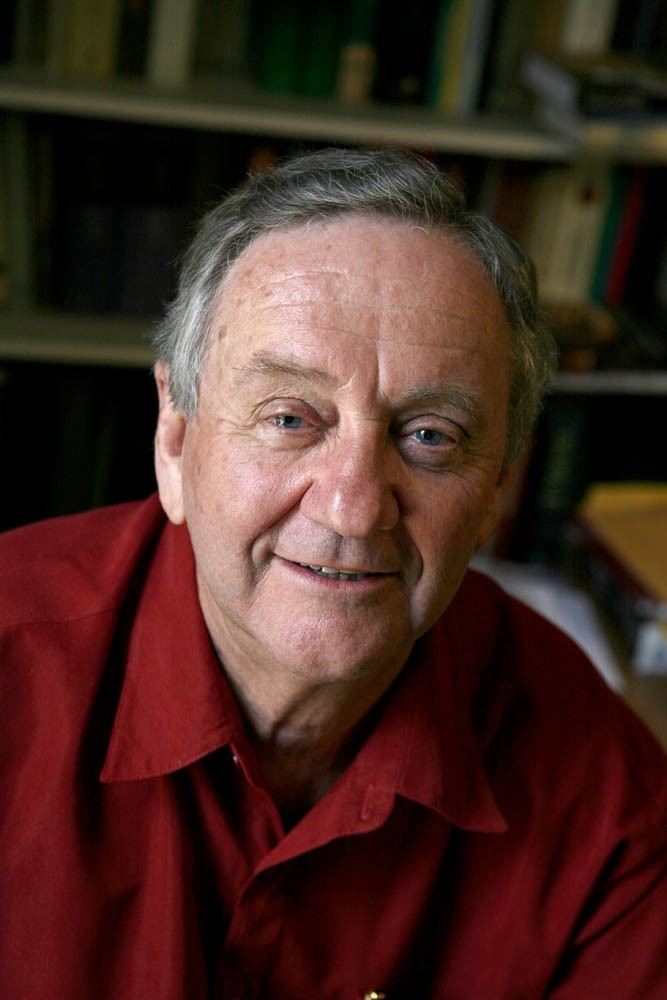 Dr. John ReumannQuote
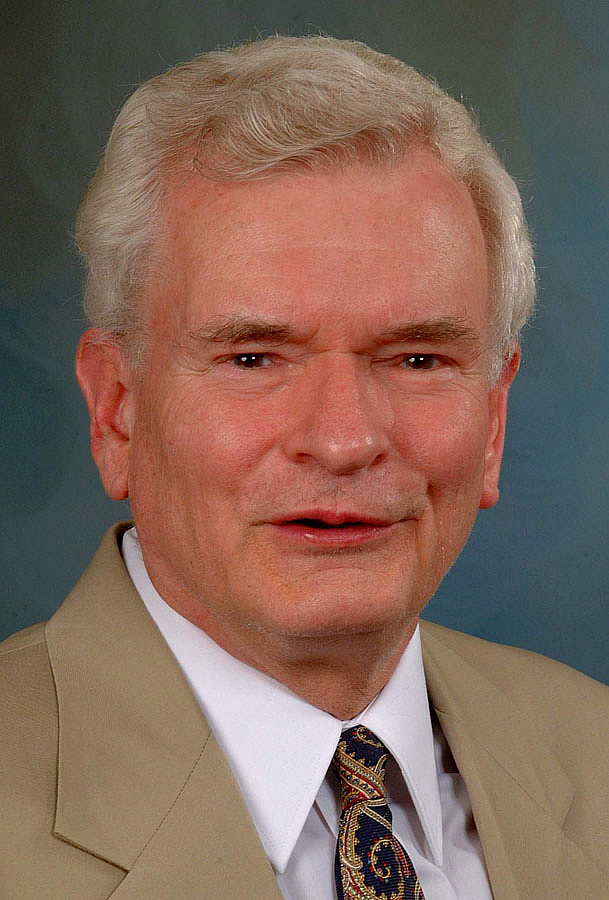 Dr. Moises SilvaQuote
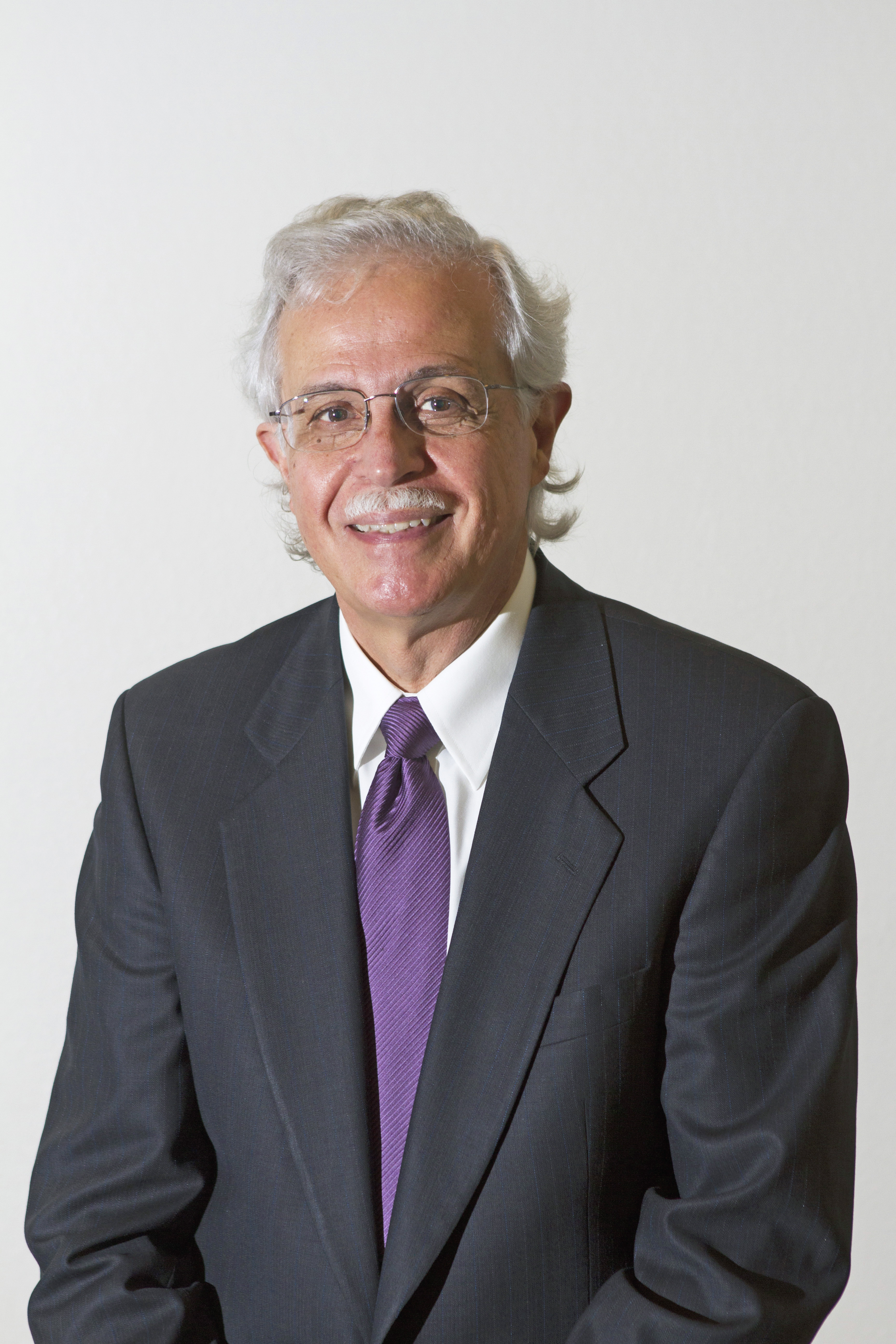 Dr. David T. A. StrainQuote
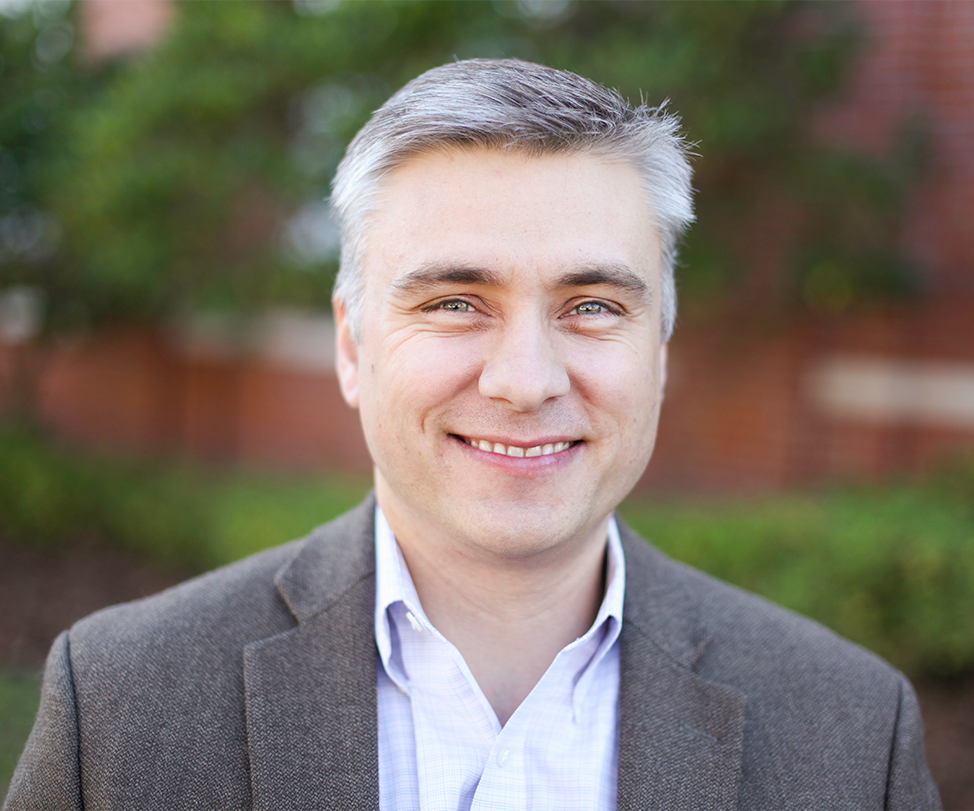 Jen WilkinQuote
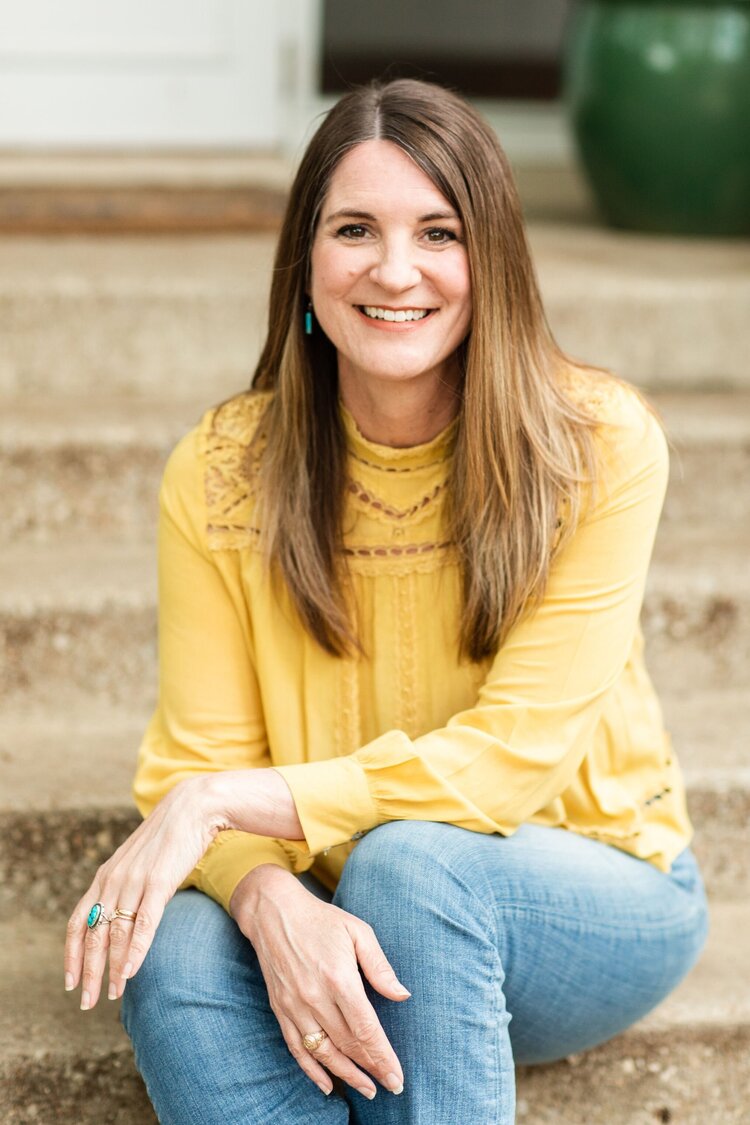